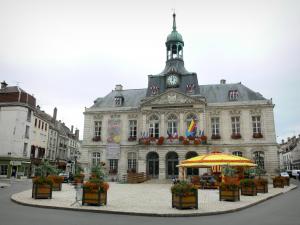 Chaumont cityHaute-Marne Champagne-Bourgogne
Chaumont
There are 2 museums
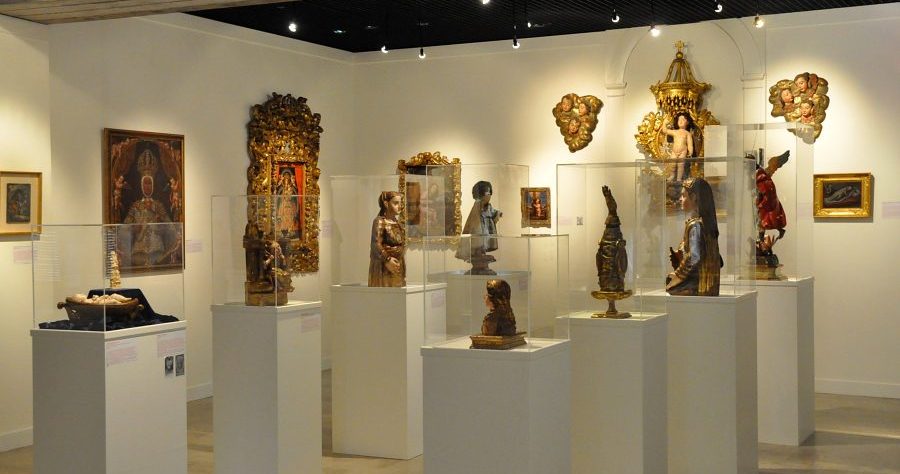 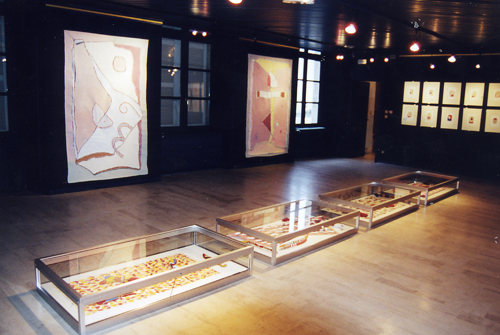 Museum of the creche
Museum of art and history
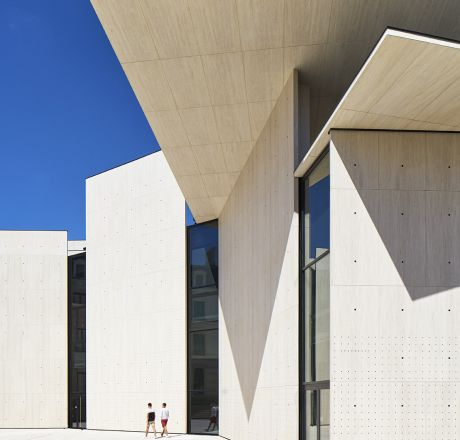 There is <<le signe, centre national du graphisme à Chaumont>>
There are 2 neighborhoods
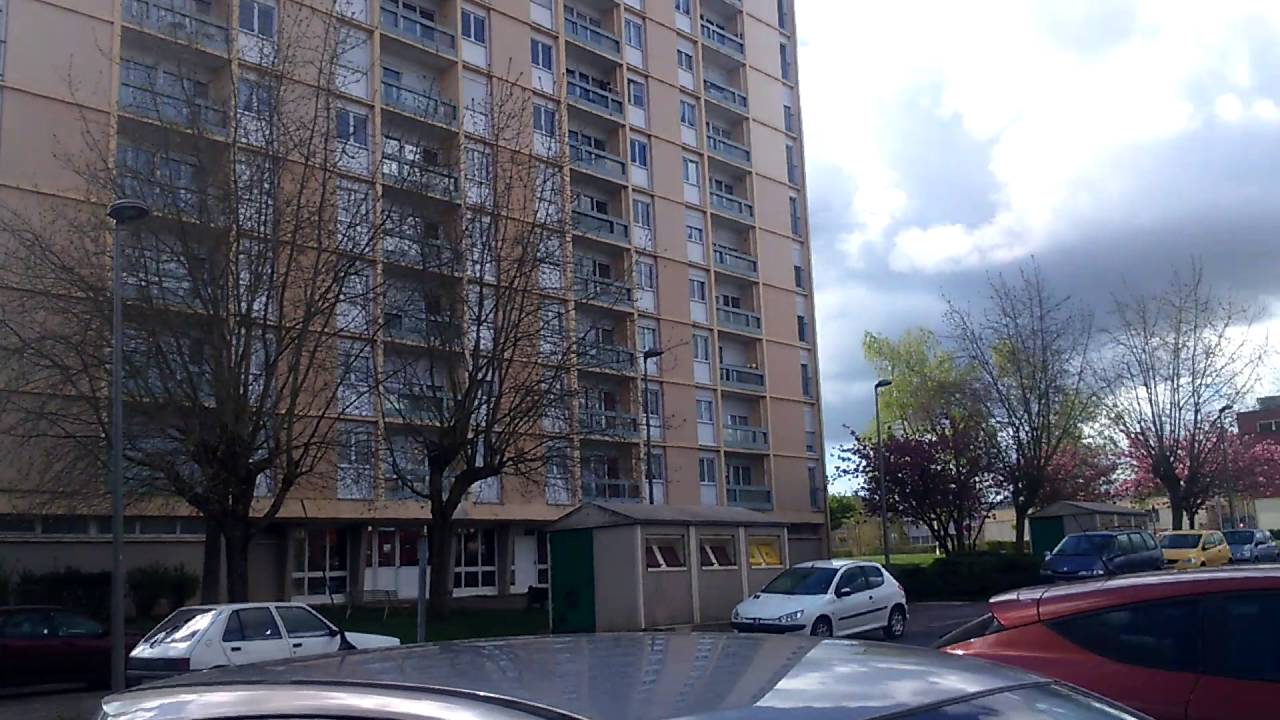 The <<Cavalier>>There is a summer swimming pool, a bakery and a commercial area.
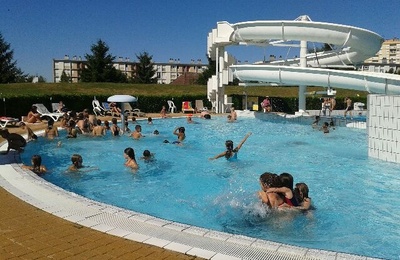 The <<Rochotte>>
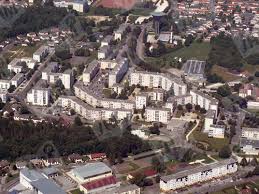 This is a middle school
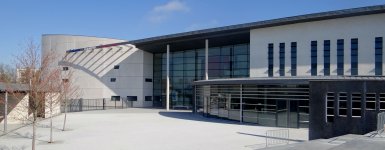 There is a dungeon and a viaduct
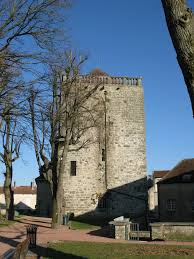 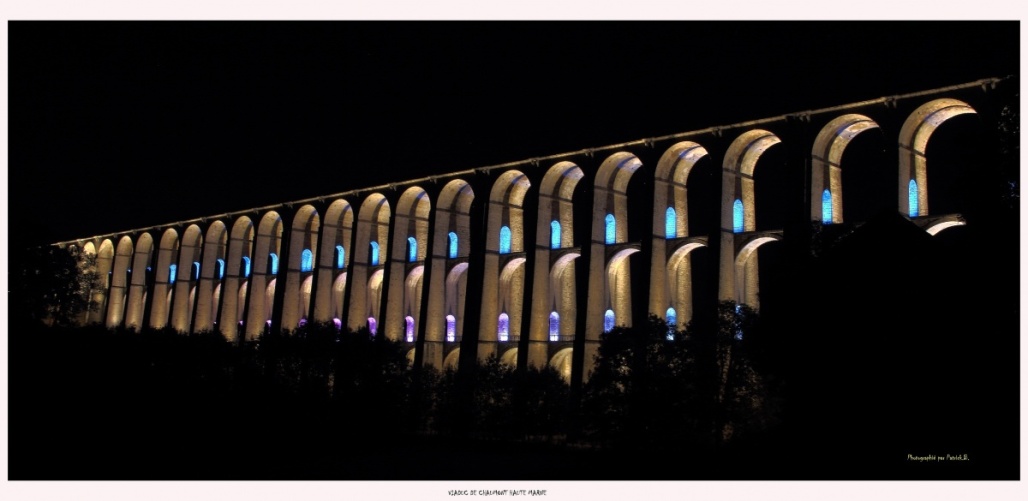 The viaduct at night
The dungeon
Here is the jail of Chaumont
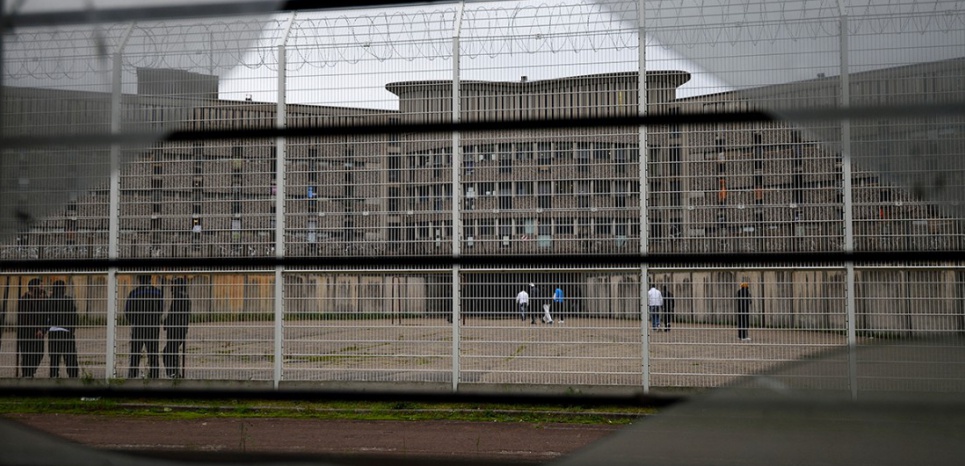 There are 24 000 people in Chaumont
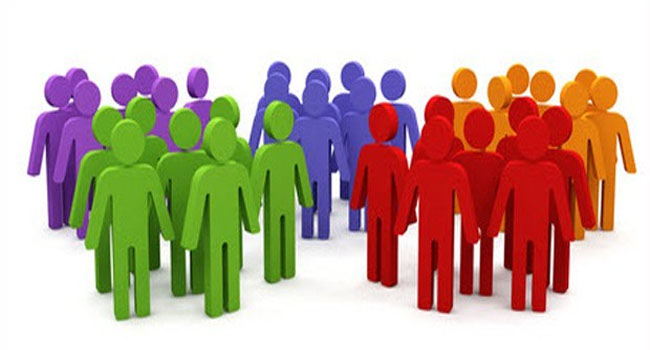 The city is not very dynamic for young people
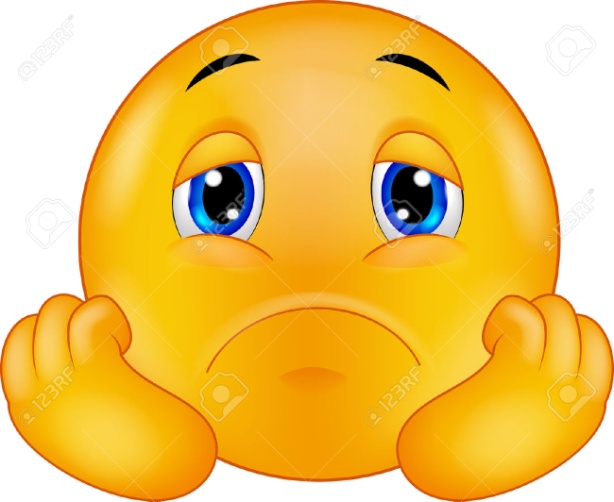